Object oriented analyst and design
Defri Kurniawan
defri.kurniawan@dsn.dinus.ac.id
MOVE TO design
Introduction ood and package
Letak Model Perancangan
Model Analisis
Model Perancangan
Konstruksi
Perancangan PL merupakan tindakan rekayasa PL yang terakhir di dalam aktivitas pemodelan dan merupakan landasan bagi aktivitas konstruksi
Model Perancangan
Model perancangan PL menyediakan rincian tentang: 
Arsitektur PL (architectural design)
Struktur-struktur data (data/class design)
Antarmuka-antarmuka (interface design), dan
Komponen-komponen/subsistem-subsistem (component level design)
Component-level Design

(Class-based model, Flow-oriented model
Behavioral model)
Interface Design

(Scenario-based model, Flow-oriented model
Behavioral model)
Architectural Design

(Class-based model, Flow-oriented model)
Data/Class Design

(Class-based model)
FROM ANALYSIS MODEL TO DESIGN MODEL
Transformasi
Model Analisis ke Model Perancangan berdasarkan 4 (empat) elemen model Analisis

(Roger, S.Pressman)
Analysis  model
Design  model
Dimensions of the Design Model
High
Abstraction Dimension
Data/Class
Elements
Architectural
Elements
Interface
Elements
Component-level
Elements
Deployment-level
Elements
Low
Process Dimension (Progression)
Review: Empat Elemen Model Analisis
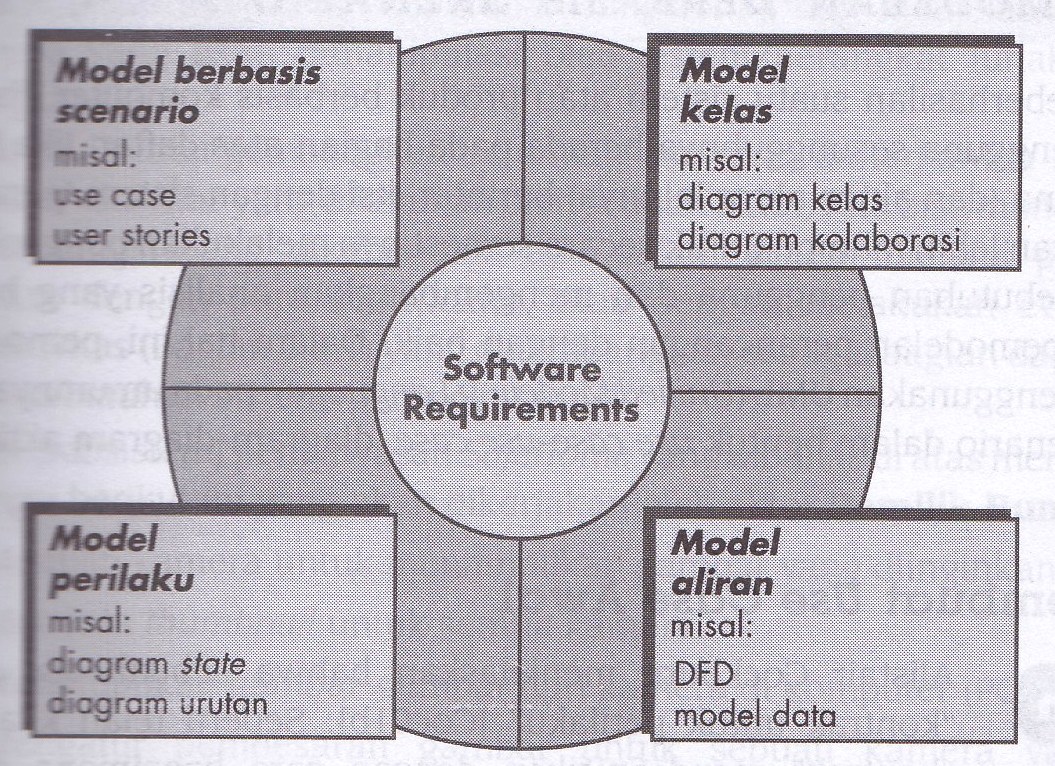 Modularity Concept (1)
Modularitas 
Menyusun sistem besar dengan mengembangkan sejumlah komponen yang berbeda secara independen dan 
mengintegrasikannya untuk memberikan fungsi yang dibutuhkan.

Pandangan Berorientasi Objek
Dalam konteks RPL berorientasi objek, suatu komponen memuat di dalamnya sejumlah kelas*  yang saling berinteraksi
Dalam beberapa kasus bisa juga hanya satu kelas tunggal
Modularity Concept (2)
Keuntungan:
Modul individu relatif sederhana 
Sistem lebih mudah dipahami dan dikembangkan

Dengan kata lain, desain harus modular. 
Fungsionalitas sistem harus disediakan melalui sejumlah perancangan yang baik dan modul yang bekerja sama.
Class Name
Package Name
Class vs Package
What is a class?
Deskripsi tentang satu set objek yang berbagi tanggung jawab (responsibility) yang sama, hubungan, operasi, dan atribut

What is a package?
Suatu mekanisme umum yang bertujuan untuk mengorganisasikan elemen-elemen ke dalam kelompok-kelompok
Suatu element model yang dapat berisi elemen model lainnya
Package Diagram
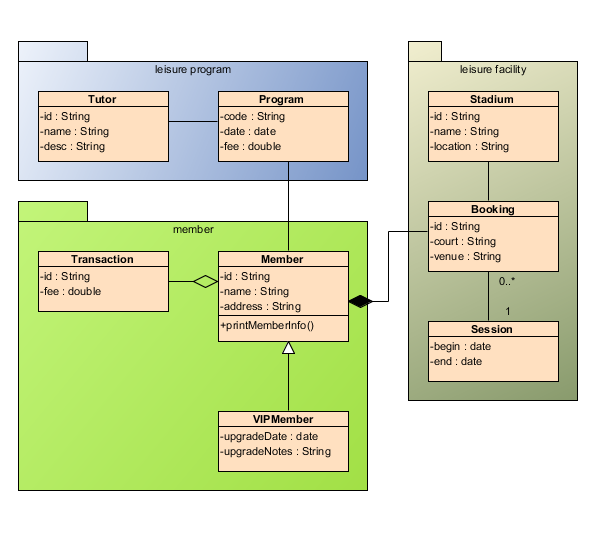 Example Package Diagram
Package A
Package B
A
B
Partitioning
Partitioning: membagi kelas-kelas ke dalam paket tertentu
Example Partitioning
Partitioning Considerations
Beberapa hal dalam mempertimbangkan partitioning:
Coupling and cohesion
User organization
Competency and/or skill areas
Cohesion & Coupling
Cohesion / Kohesi
Kohesi modul memberitahu kita seberapa baik entitas dalam sebuah karya modul menyediakan fungsi. 

Kohesi adalah ukuran dari seberapa fokus tanggung jawab dari sebuah modul. Jika tanggung jawab modul tidak terkait atau bervariasi, kohesi rendah

Desain yg baik memiliki kohesi yang tinggi (high cohesion)
Cohesion & Coupling (2)
Coupling
Coupling mengacu pada bagaimana modul tergantung yang satu sama lain.
Coupling rendah memungkinkan kita untuk memodifikasi modul tanpa khawatir tentang konsekuensi dari perubahan pada sisa sistem. 
Sebaliknya, coupling tinggi berarti perubahan dalam satu modul akan memerlukan perubahan dalam modul lain, yang mungkin memiliki efek domino
Desain yang baik memiki coupling yang rendah
Review: Class-responsibility-collaborator (CRC)
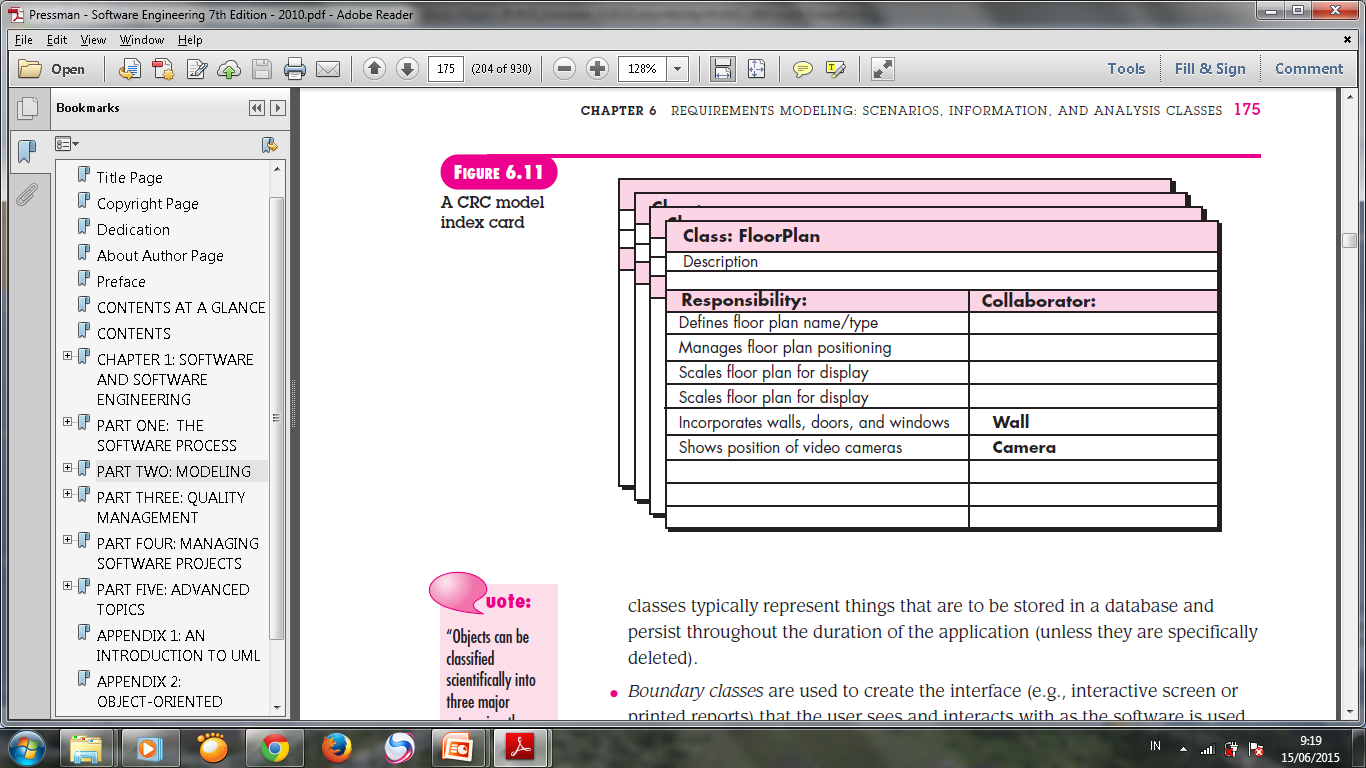 CRC Model
Review: Class-responsibility-collaborator (CRC)
Class-responsibility-collaborator (CRC) modeling [Wir90] menyediakan sarana yang sederhana untuk mengidentifikasi dan mengorganisir kelas yang relevan dengan sistem atau persyaratan produk

Responsibility adalah atribut dan operasi yang relevan untuk kelas.
Collaborator adalah kelas yang diperlukan untuk menyediakan kelas dengan informasi yang dibutuhkan untuk menyelesaikan tanggung jawab.
Move to design
Deployment Diagram and Component Diagram
Deployment Diagram (1)
Deployment/physical diagram menggambarkan detail bagaimana komponen di-deploy dalam infrastruktur sistem, dimana komponen akan terletak (pada mesin, server atau piranti keras apa)

Sebuah node adalah server, workstation, atau piranti keras lain yang digunakan untuk men-deploy komponen dalam lingkungan sebenarnya.
Deployment Diagram (2)
Hubungan antar node (misalnya TCP/IP) dapat didefinisikan dalam diagram ini.

Artifak merupakan manifestasi fisik dari perangkat lunak yang di-deploy. Atifak dapat berupa file-file seperti .exe, binary, jar, assemby, script, file data, file konfigurasi, dokuman html dsb
<<Node>>
Node #1
<<Device>>
Device #1
<<Device>>
Device #1
Deployment Model Modeling Elements
Node
Physical run-time computational resource

Device
Support devices
Typically controlled by a Processor

Connection
Communication mechanisms
Physical medium
Software protocol
Example Deployment Diagram
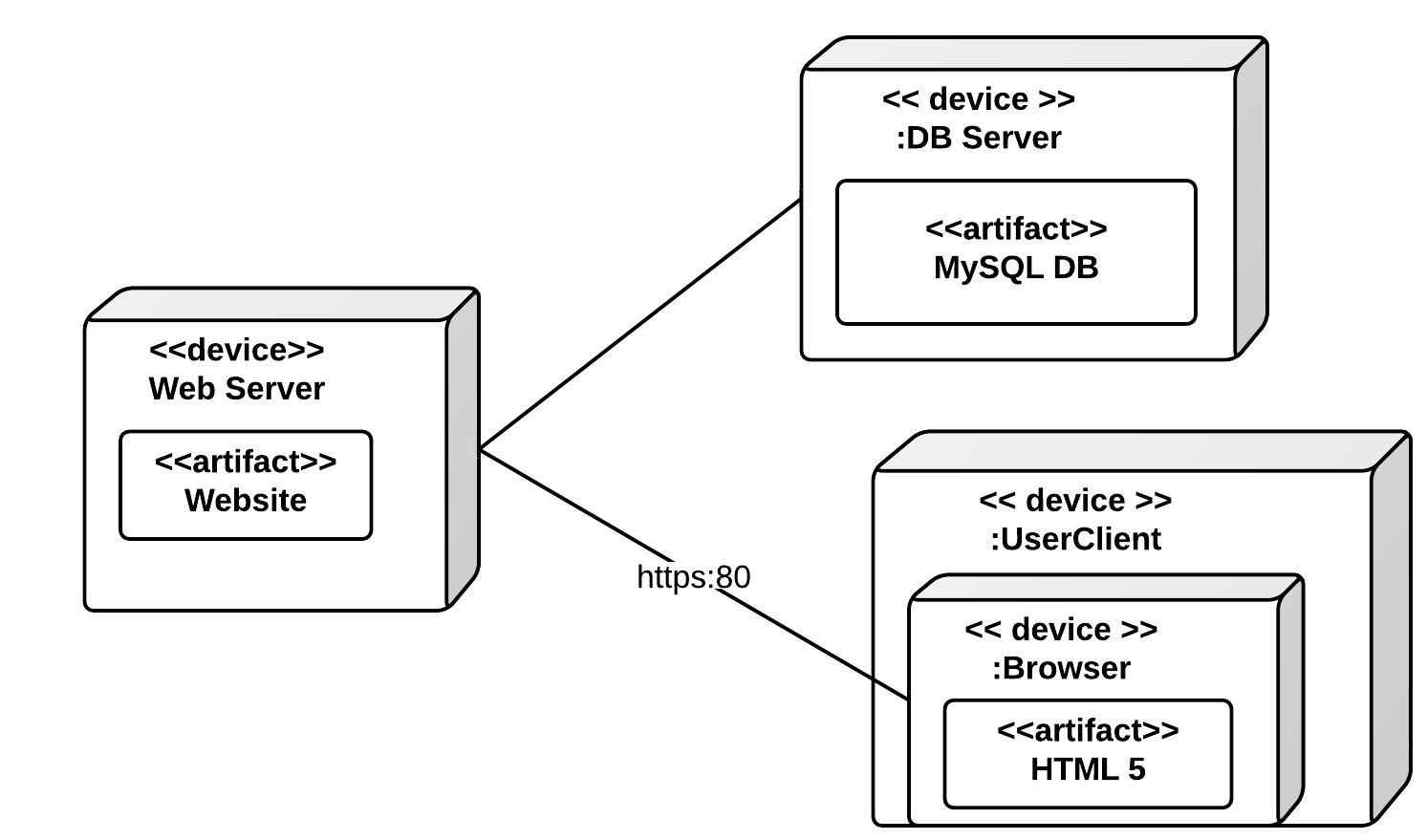 applet1.class
Demo.html
applet2.class
logo.gif
applet1.java
applet2.java
Component Diagram
Hubungan fisik di antara komponen perangkat lunak
Analysis  model
Design  model
Review: Dimensions of the Design Model
High
Abstraction Dimension
Data/Class
Elements
Architectural
Elements
Interface
Elements
Component-level
Elements
Deployment-level
Elements
Low
Process Dimension (Progression)
TERIMA KASIH